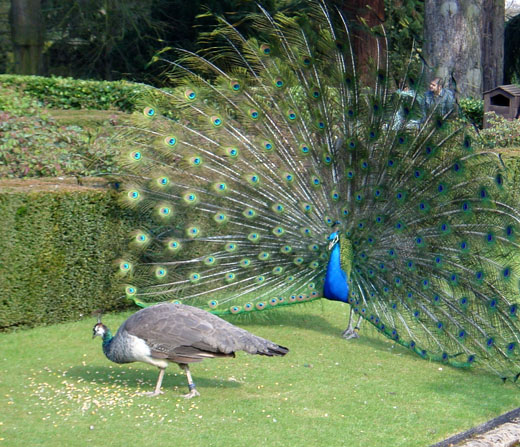 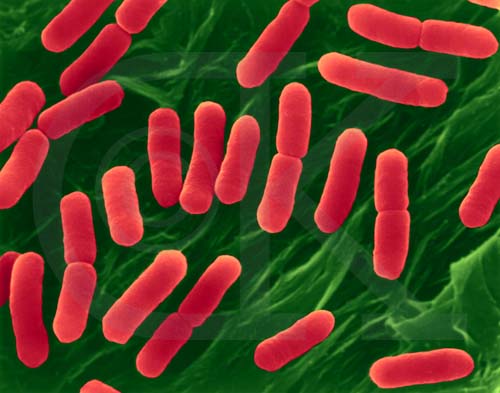 Cell Reproduction
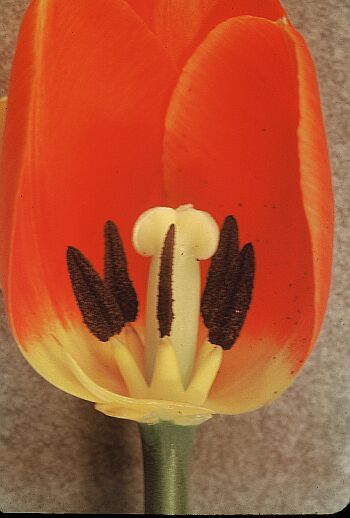 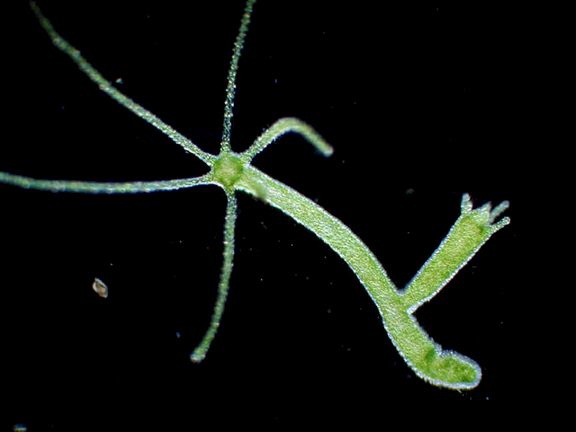 Video
Why do cells reproduce?
1 cm
3 cm
3 cm
3 cm
1 cm
1 cm
Organisms make new cells instead of having their cells grow larger.  The reason for this is there isn’t enough ____________________  in the cell membrane to meet the needs of the ____________________ (or total space) inside the cell.  Cells will divide into two cells (reproduce) before they become too large to function properly.  
 




_________________________________ – If you get a cut or break a bone, cells will divide to help heal the area.
SURFACE AREA
VOLUME
INJURY REPAIR
Terms to Know
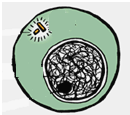 CHROMATIN
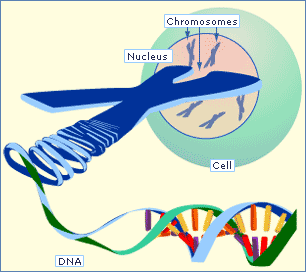 CHROMOSOME
SISTER CHROMATID
IDENTICAL
SISTER CHROMATIDS
CENTROMERE
CENTROMERE
How do you count chromosomes?
When asked the particular number of chromosomes in a cell, always count ________________!!!!! 



Why does the DNA coil up into chromosomes before cell division?
CENTROMERES
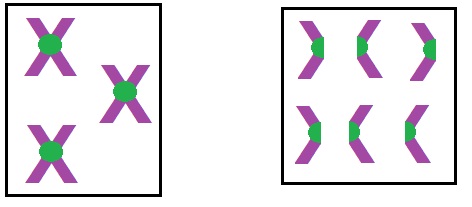 3 chromosomes and 6 sister chromatids
6 chromosomes
SO THE DNA CAN MOVE AROUND THE CELL DURING MITOSIS.
Control of the Cell Cycle
Cell cycle has key checkpoints to trigger or delay the next phase.  The goal of the checkpoints is to make sure the cell is healthy, strong and completing each step correctly.  DNA controls these checkpoints.  A mutation in the DNA that controls the cell cycle leads to ______________.  

    Ultimately the cell cycle continues even when it does not need to and cells keep dividing producing a mass of cells called a ________________________.
CANCER
TUMOR
Cancer video 1 – 1:07
Cancer video 3 – 11:00 – watch only first half
Cell Differentiation
Humans and other multicellular organisms begin as one cell after fertilization occurs.  This cell quickly undergoes ______________________ to create identical cells.  The one cell becomes 2, the 2 become 4, the 4 become 8 and so on until there is a ball of identical cells.  
During the process of differentiation, only specific parts of the DNA are ______________________; the parts of the DNA that are activated determine the function and specialized structure of a cell.  For instance the cells that form your muscles have different genes or segments of DNA turned on than in the cells that form your eyes.  
Because all cells contain the same DNA, all cells initially have the potential to become any type of cell; however, once a cell differentiates, the process cannot be _______________________.
MITOSIS
“TURNED ON”
REVERSED
Cell Differentiation in a Chicken Video
Stem cells to Differentiated cells
% of time in each phase
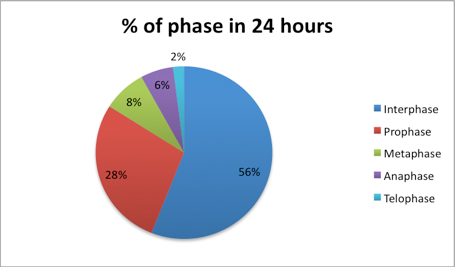 P. 30R- Cell Cycle
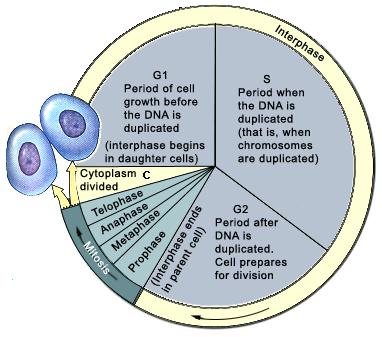 Video – 6:11
Cell cycle rap – 3:50
Cell cycle rap 2 – 2:19
http://www.youtube.com/watch?v=I5uFuvkN97I
Cell Cycle Drawing Analysis
What is the longest phase of the cell cycle? 

What 2 main things happen during this phase?

What steps involve the nucleus dividing?

What step involves the cytoplasm dividing? 

Do bacteria cells undergo mitosis?  Explain.  

How do bacteria reproduce?
INTERPHASE
GROWTH & DNA REPLICATION
MITOSIS
CYTOKINESIS
NO, THEY DON’T HAVE A NUCLEUS
BINARY FISSION
Video – 1:03
Name that Phase!
I will show you pictures and you have to tell me which phase it shows and what is happening.

You can use your foldable.
Steps of Cell Division – Asexual Reproduction & Mitosis
Interphase - before DNA replicates
DNA appears as chromatin
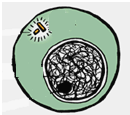 Centriole
Nucleus
Chromatin
Interphase – after DNA replicates.  Also other organelles copy.
Centrioles
Spindle fibers

Nucleus
Chromosomes
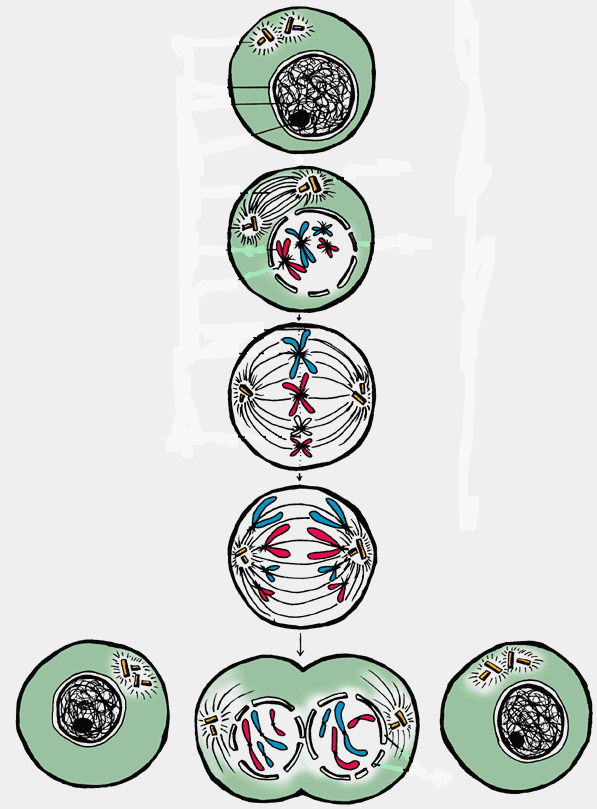 Prophase
  Chromatin becomes chromosomes
  Nuclear envelope breaks down
  Centrioles separate and spindle     fibers form between them.
Steps of Cell Division – Asexual Reproduction & Mitosis
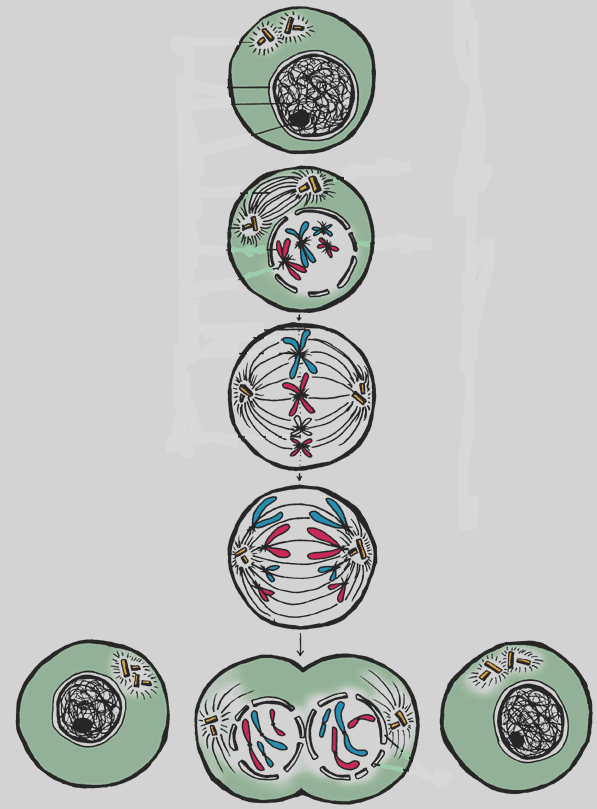 Centrioles
Spindle fibers

Centromere
Chromosomes
Metaphase
Chromosomes line up along the middle or equator of the cell
Centrioles
Spindle fibers

Centromere
Chromosomes
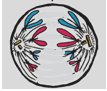 Anaphase
The sister chromatids move toward opposite poles.
Steps of Cell Division – Asexual Reproduction & Mitosis
Telophase
  Spindle fibers break down (disappear)
  Chromosomes uncoil into chromatin
  Two nuclear envelopes form around chromatin
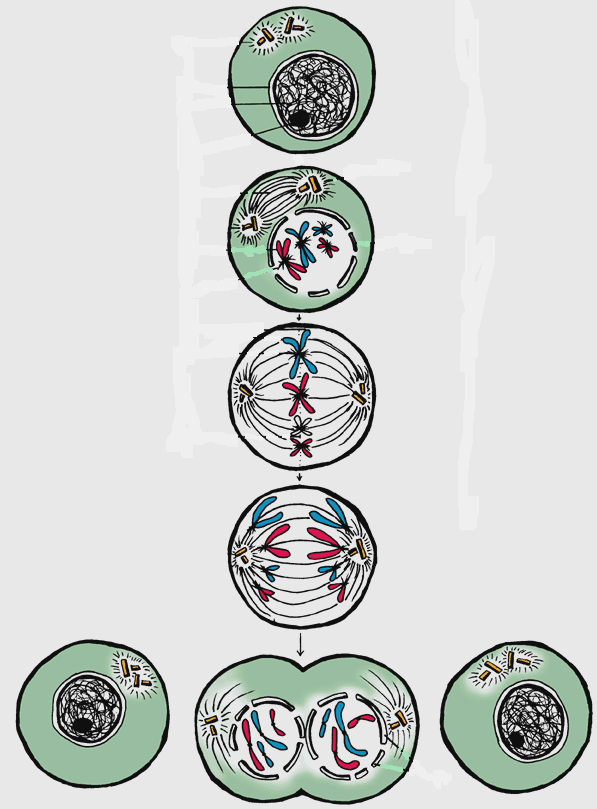 Centrioles       Nucleus        Chromosomes
				            Chromatin
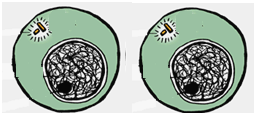 Cytokinesis
Cytoplasm divides forming two identical cells.
Animal       vs.         Plant
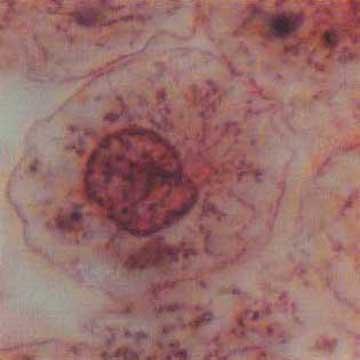 Interphase




Prophase





Metaphase
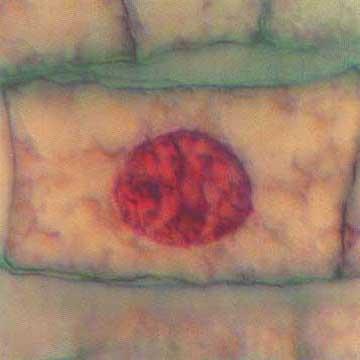 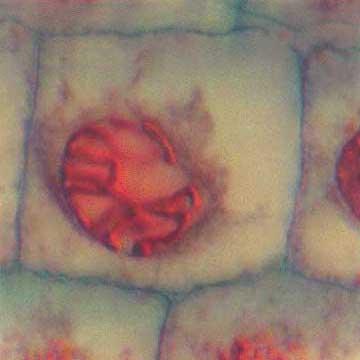 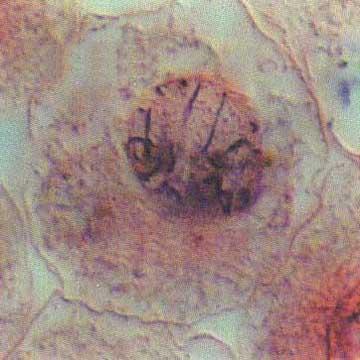 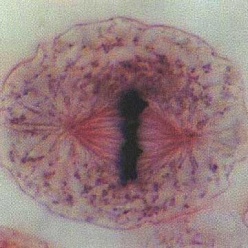 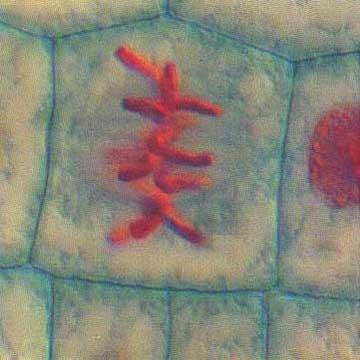 Animal       vs.         Plant
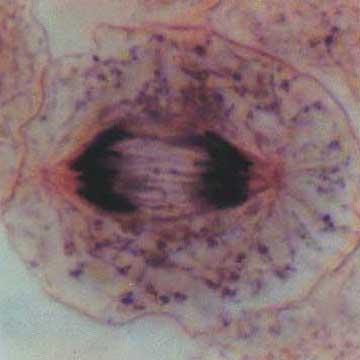 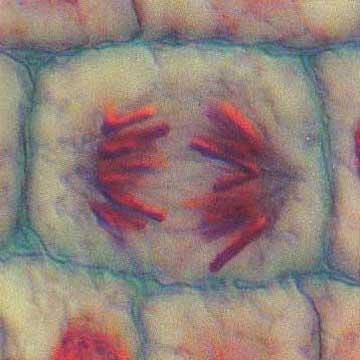 Anaphase







Telophase/ Cytokinesis
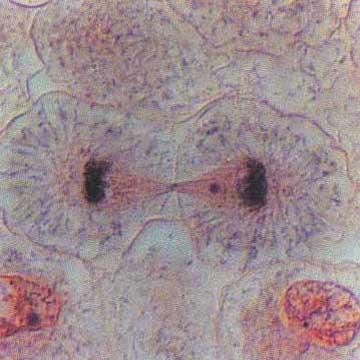 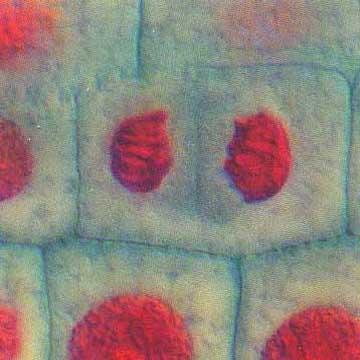 Goal of Mitosis vs. Meiosis
The goal of mitosis is to create _____________ cells with the __________ number of chromosomes to help with growth and healing.

The goal of meiosis is to create the _______ cells with _____the number of chromosomes.
BODY
SAME
SEX
HALF
Terms to Know
SKIN, HAIR, MUSCLE, NERVE CELLS
SOMATIC CELL
EGG & SPERM
GAMETE
SOMATIC (BODY) CELLS
DIPLOID
GAMETES (SEX CELLS)
HAPLOID
Terms to Know
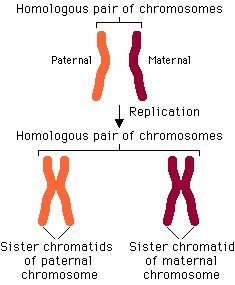 HOMOLOGOUS CHROMOSOMES
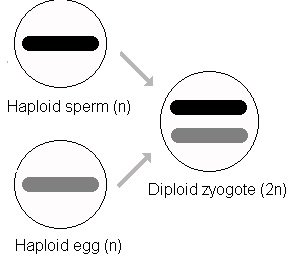 ZYGOTE
FERTILIZATION
Advantages of Sexual Reproduction
An advantage of meiosis coupled with sexual reproduction is the genetic diversity that is the result of:                                              
                                                       of an egg and sperm.
                                                            (random organization of chromosome pairs at the equator).
                                   occurs during meiosis I in which homologous chromosomes exchange pieces of chromosomes.
RANDOM FERTILIZATION
INDEPENDENT ASSORTMENT
CROSSING OVER
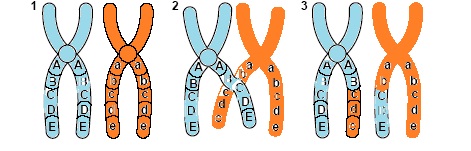 Comparison Chart
Comparison Chart
Chromosomal Mutations
piece of a chromosome breaks off  Ex:  Cri du Chat syndrome (“cry of the cat”) infants have a distinctive cry, severe mental retardation and short life span.



                                                     chromosome fragment attaches to homologous chromosome which will no have 2 copies of certain genes  Ex:  Certain types of cancer
DELETION
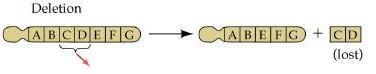 DUPLICATION DELETION
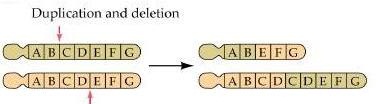 Chromosomal Mutations
INVERSION
chromosome piece reattaches to original chromosome but in reverse orientation   Ex:  Hemophilia (blood clotting disorder)




                                        chromosome piece attaches itself to a nonhomologous chromosome  Ex:  Leukemia
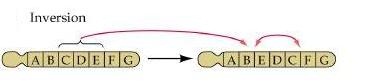 TRANSLOCATION
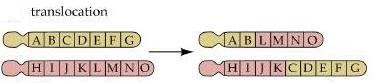 Chromosomes determine your sex
You have 23 pairs or 46 chromosomes

_____________ – are pairs 1-22.  These do not determine your sex.  They determine other characteristics such as eye color.
______________________ – the 23rd pair of chromosomes.  This pair determines your sex.

Female – _______      Male _____  (this is true for humans but varies in other organisms)
AUTOSOMES
SEX CHROMOSOMES
XX
XY
How can someone get too many or too few chromosomes?
humans missing 1 of 46 chromosomes ------- die
Exception:


humans with 3 copies of one chromosome ------


_____________________ – picture of the chromosomes in a cell that is used to check for abnormalities
XO SYNDROME – FEMALE WITH ONLY ONE X CHROMOSOME
TRISOMY
KARYOTYPE
DISJUNCTION
If meiosis occurs correctly this is called:
                               –  proper separation of chromosomes during meiosis
DISJUNCTION
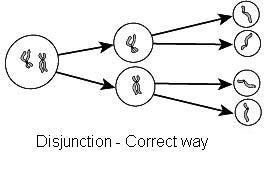 NONDISJUNCTION
How does a person get an extra chromosome?  This is when meiosis does not occur correctly.

                                    – failure of chromosomes to separate during meiosis resulting in too many or too few chromosomes in the gametes
NONDISJUNCTION
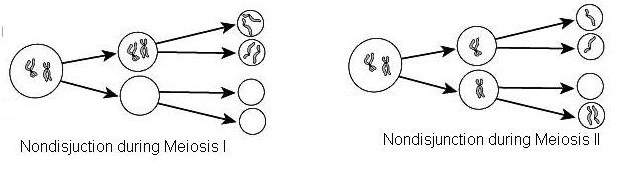 Karyotype 1
1-22 pairs - autosomes
23rd pair – sex chromosomes.  This is a male XY
Karyotype 2
Trisomy 21 – Down’s syndrome.
Female - XX